Mobile Phone Application For Compressor Performance
Dustin McRae1, Jordan Berke1, Khristofer Thomas1, Luis Bonilla2, Trevor Hubbard2

1Department of Mechanical Engineering
2Department of Electrical and Computer Engineering
Project Sponsor
Russell Wilburn, Industry Advisor
General Electric Oil & Gas
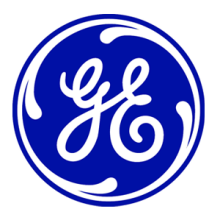 4/12/2012
GE Oil and Gas
1
Scope of Project
Functional Diagram
Sensor Selection
Processing and Communication 
Theoretical Rationale
Mobile Application
Mounting and Housing Unit
Test Apparatus
Budget
Conclusion
Scope of Project
Agenda
Scope of Project
Functional Diagram
Sensor Selection
Processing and Communication 
Theoretical Rationale
Mobile Application
Mounting and Housing Unit
Constant Velocity Test Apparatus
Budget
Conclusion
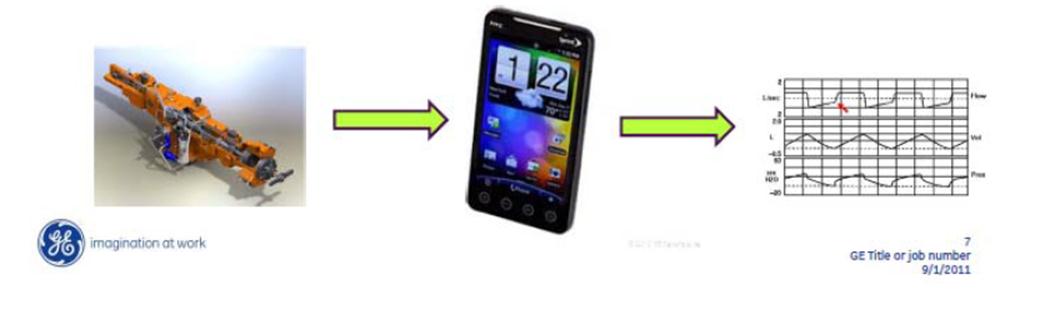 Diagnostic tools are already being used by GE for compressor performance, but they…
Are too expensive
Are time consuming 
Require customer to power down compressor
Create a non-intrusive flow velocity measurement system to interface with an Android mobile phone application
4/12/2012
GE Oil and Gas
2
Scope of Project
Functional Diagram
Sensor Selection
Processing and Communication 
Theoretical Rationale
Mobile Application
Mounting and Housing Unit
Test Apparatus
Budget
Conclusion
Scope of Project
Customer Needs
No modifications to pipes; non-intrusive method
Transfer data wirelessly to an Android phone
Software must collect, store and display data
Assembly time less than 5 minutes
Working demo
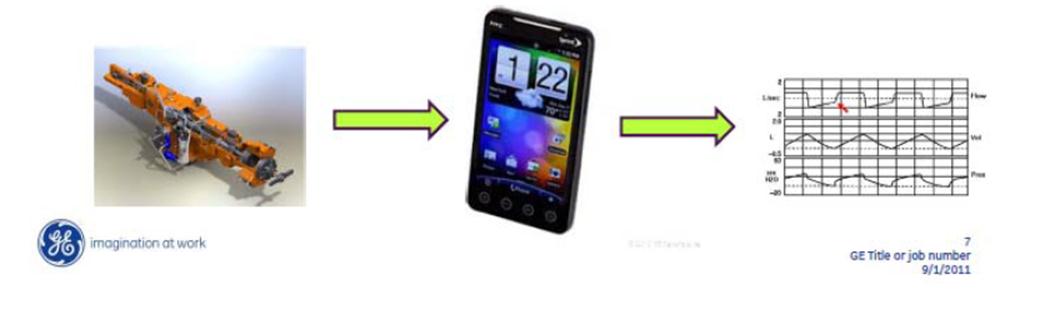 4/12/2012
GE Oil and Gas
3
Scope of Project
Functional Diagram
Sensor Selection
Processing and Communication 
Theoretical Rationale
Mobile Application
Mounting and Housing Unit
Budget
Conclusion
Functional Diagram
System Powered Up, Transducers Mounted, Phone Connected Wirelessly
User Inputs Parameters To Phone
Data Acquisition Unit Sends and Receives Signals
Transit Time Differences Calculated
Transit Times Sent to Phone
Phone Converts Transit Times to Velocity
Phone Graphs to P-V Diagram and Displays
4/12/2012
GE Oil and Gas
4
Scope of Project
Functional Diagram
Sensor Selection
Processing and Communication 
Theoretical Rationale
Mobile Application
Mounting and Housing Unit
Test Apparatus
Budget
Conclusion
What Are Ultrasonic Transducers?
Generate frequencies
	~18 kHz and above by 
	turning electrical signals 
	into sound via 
	piezoelectric crystals
Slowing of the ultrasonic signal is dictated by the properties of the medium, including its motion
This slowing can be calculated using several methods
Fulfills design spec. of unintrusive measurement
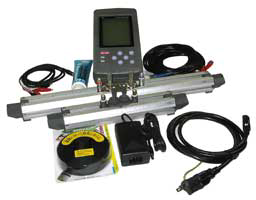 4/12/2012
GE Oil and Gas
5
Scope of Project
Functional Diagram
Sensor Selection
Processing and Communication 
Theoretical Rationale
Mobile Application
Mounting and Housing Unit
Test Apparatus
Budget
Conclusion
Transit-Time Flow Concept
4/12/2012
GE Oil and Gas
6
Scope of Project
Functional Diagram
Sensor Selection
Processing and Communication 
Theoretical Rationale
Mobile Application
Mounting and Housing Unit
Test Apparatus
Budget
Conclusion
Transit-Time Flow Concept
Ultrasonic waves exit emitter A and are reflected off the inflection point into emitter B 
Signal is slowed based on fluid properties and velocity of flow
Signal will flow faster in the direction of the flow
Clamp
Inflection Point
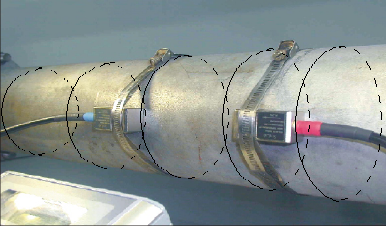 Trans. B
Trans. A
Trans. B
Flow Direction
4/12/2012
GE Oil and Gas
7
Scope of Project
Functional Diagram
Sensor Selection
Processing and Communication 
Theoretical Rationale
Mobile Application
Mounting and Housing Unit
Test Apparatus
Budget
Conclusion
Signal Burst Method
Bursts of signal can be sent through 
	transducers with the microprocessor
	waiting for input
Used on Fuji Portaflow X ultrasonic flow meter





Shannon-Nyquist Theorem
Reproduce the signal (red) and compare to
	initial signal (blue)
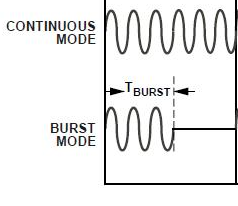 Cross Correlation Method
Δt
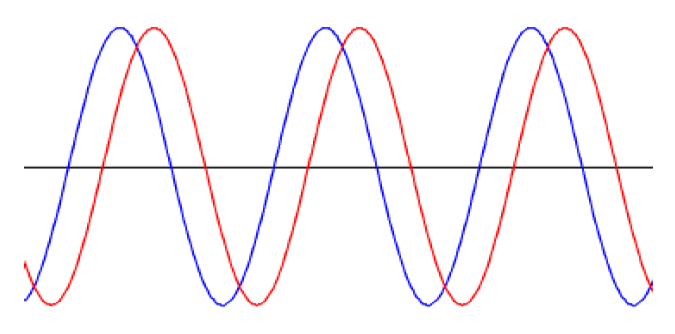 4/12/2012
GE Oil and Gas
8
Scope of Project
Functional Diagram
Sensor Selection
Processing and Communication 
Theoretical Rationale
Mobile Application
Mounting and Housing Unit
Test Apparatus
Budget
Conclusion
Concepts for Data Acquisition Unit
Single-board PC or Microcontroller Unit?
Single-board PC contains a Field Programmable Gate Array
More time to setup operating system on Single-board PC
Wi-Fi or Bluetooth?
Wi-Fi has greater range
Added security with Wi-Fi
4/12/2012
GE Oil and Gas
9
Scope of Project
Functional Diagram
Sensor Selection
Processing and Communication 
Theoretical Rationale
Mobile Application
Mounting and Housing Unit
Test Apparatus
Budget
Conclusion
System Level Diagram
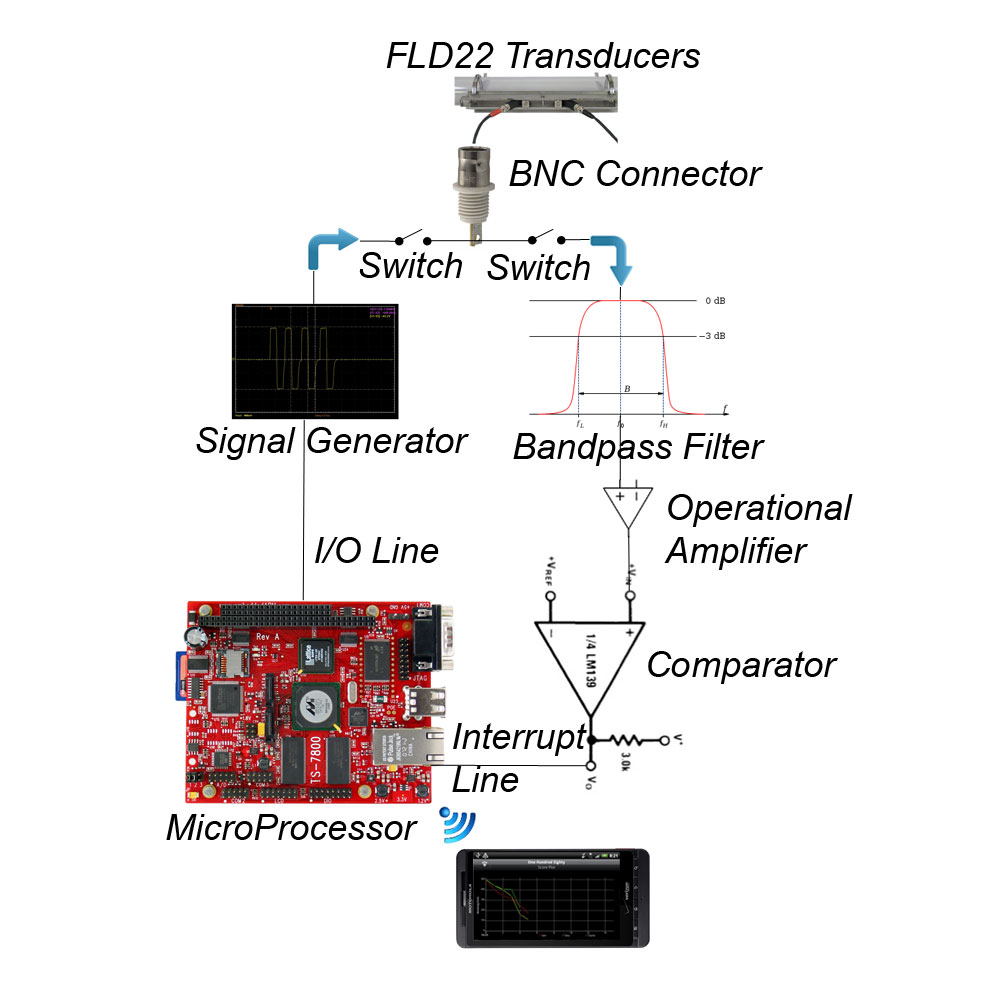 4/12/2012
GE Oil and Gas
10
Scope of Project
Functional Diagram
Sensor Selection
Processing and Communication 
Theoretical Rationale
Mobile Application
Mounting and Housing Unit
Test Apparatus
Budget
Conclusion
Signal Generation
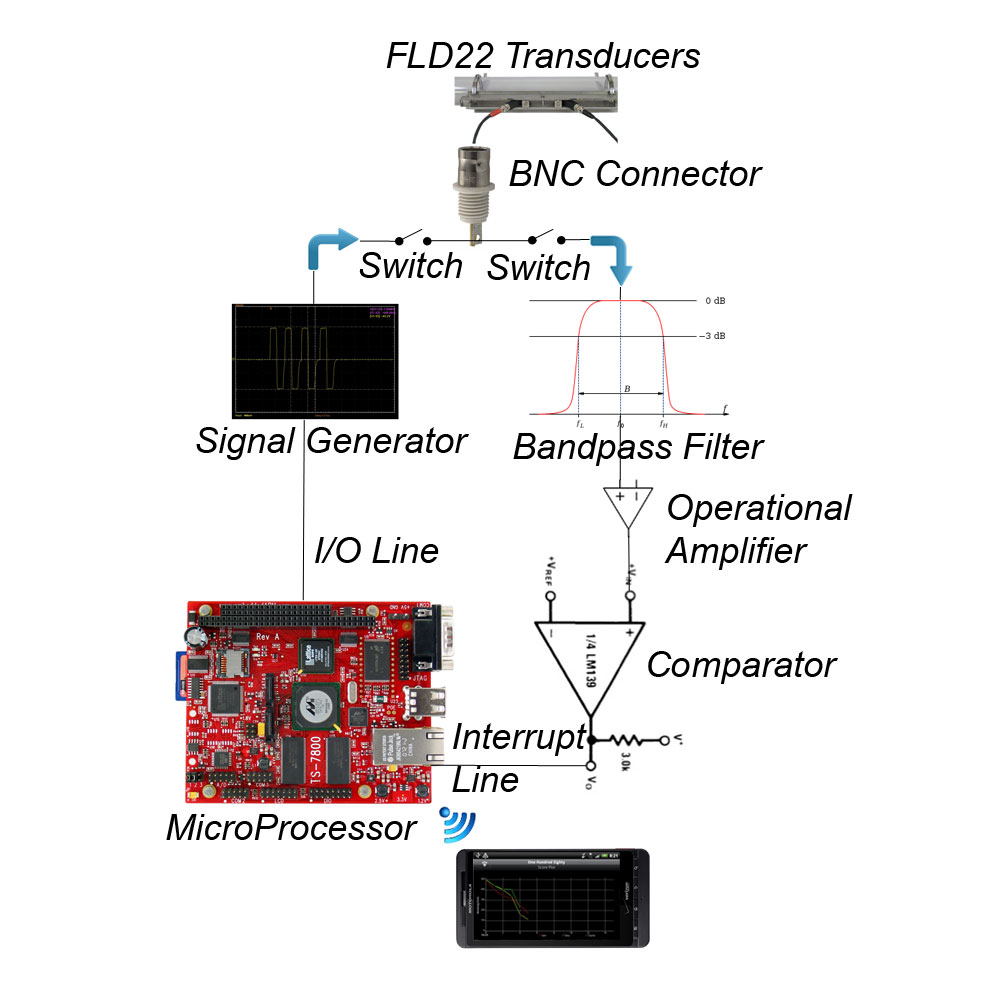 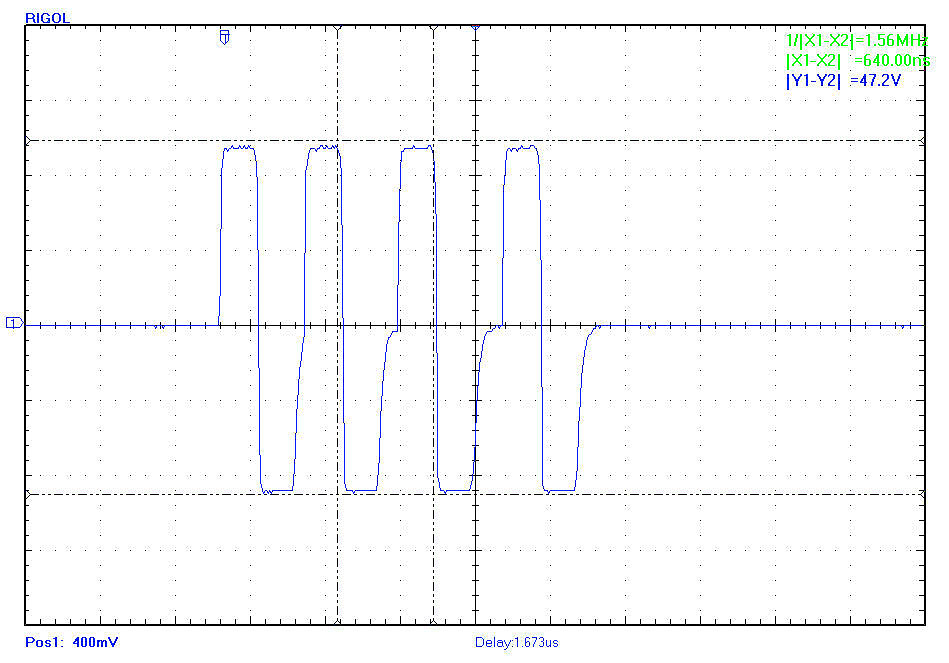 Signal sent from Fuji Portaflow X data acquisition unit
 To be reproduced on our custom unit
4/12/2012
GE Oil and Gas
11
Scope of Project
Functional Diagram
Sensor Selection
Processing and Communication 
Theoretical Rationale
Mobile Application
Mounting and Housing Unit
Test Apparatus
Budget
Conclusion
Signal Generation
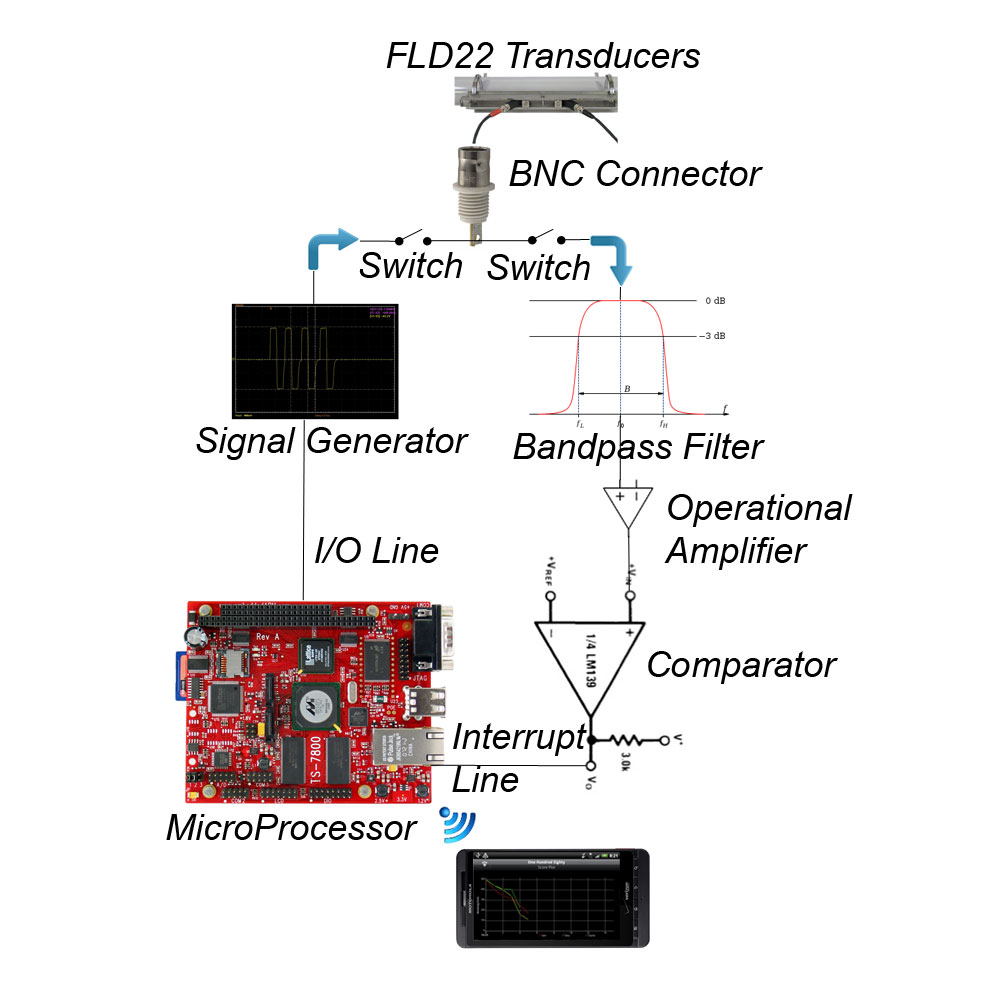 555 Oscillator
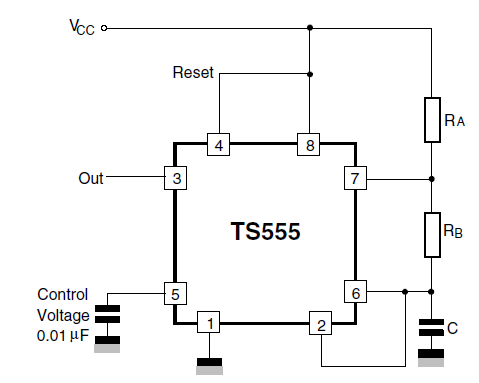 NMOS Inverter Amplifier
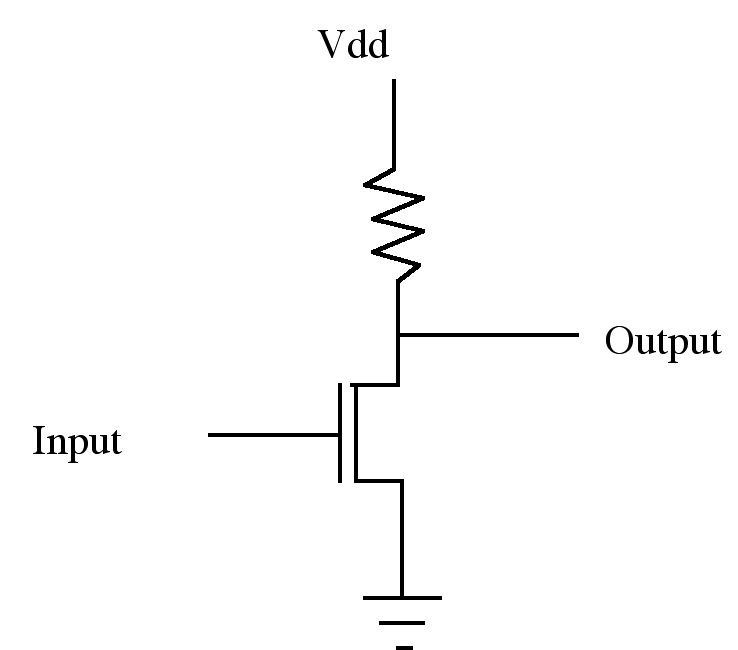 TS555 generates 2 MHz square wave
 Output from pin 3 is amplified to 50V by NMOS inverter amplifier
4/12/2012
GE Oil and Gas
12
Signal Detection
Scope of Project
Functional Diagram
Sensor Selection
Processing and Communication 
Theoretical Rationale
Mobile Application
Mounting and Housing Unit
Test Apparatus
Budget
Conclusion
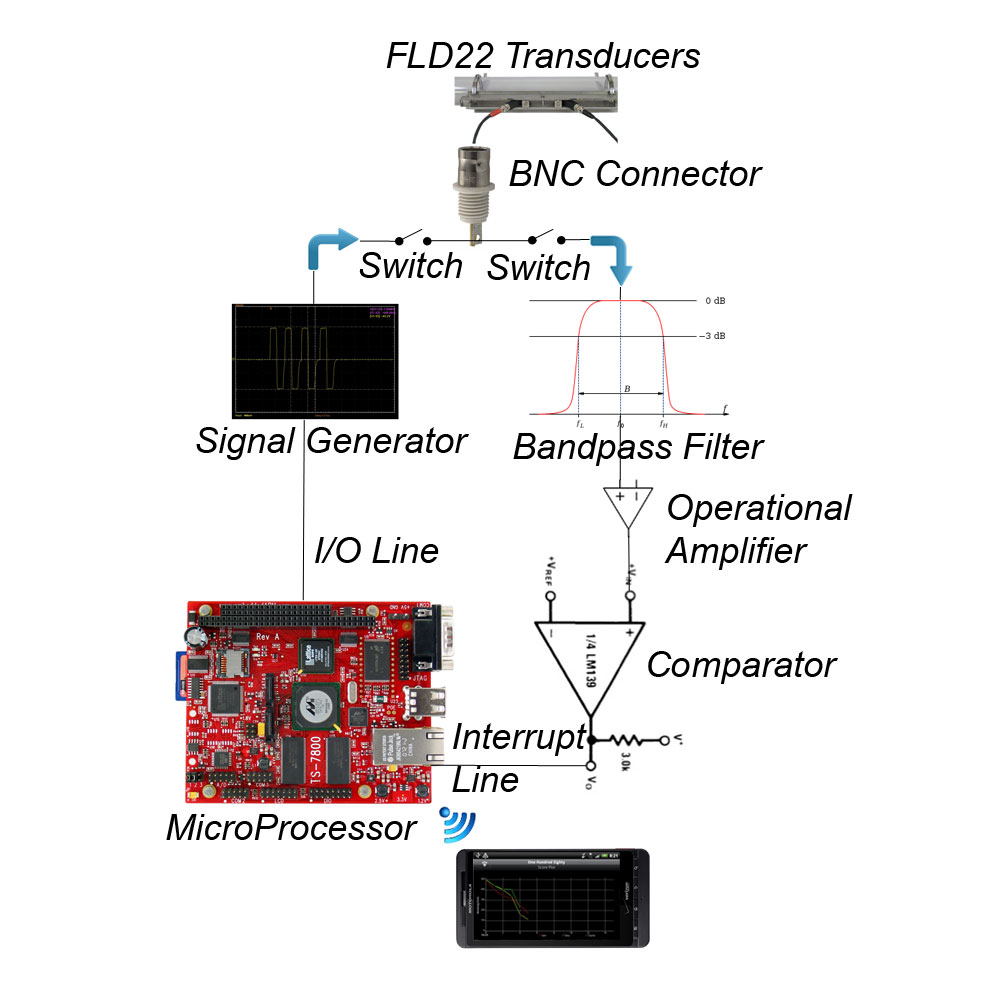 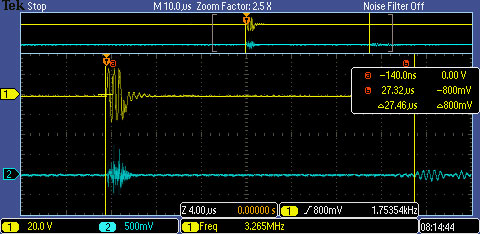 Signal circled that needs to be detected
Band Pass Filter For 1.5Mhz-2.5Mhz
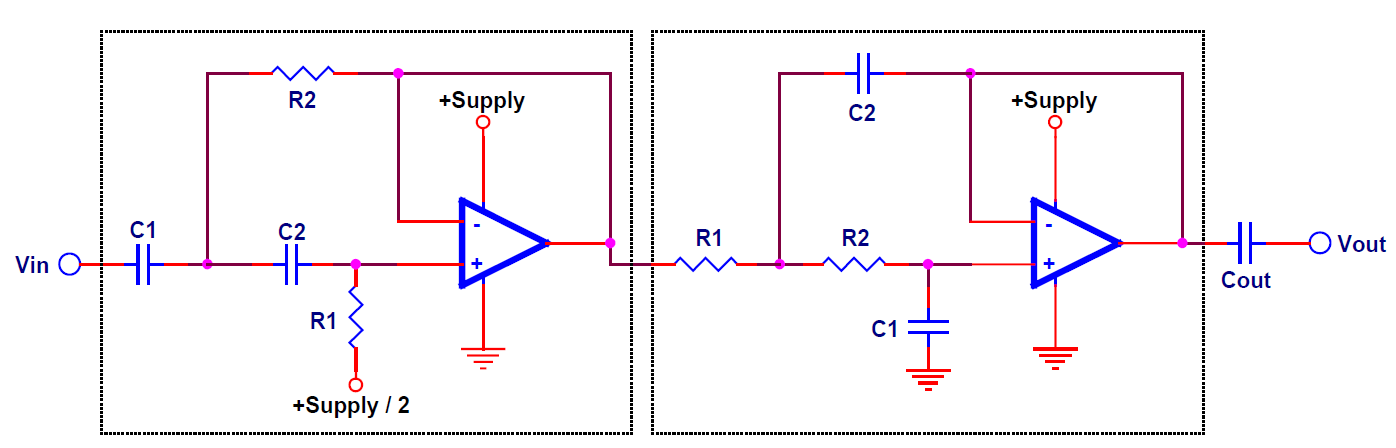 4/12/2012
GE Oil and Gas
13
Signal Detection
Scope of Project
Functional Diagram
Sensor Selection
Processing and Communication 
Theoretical Rationale
Mobile Application
Mounting and Housing Unit
Test Apparatus
Budget
Conclusion
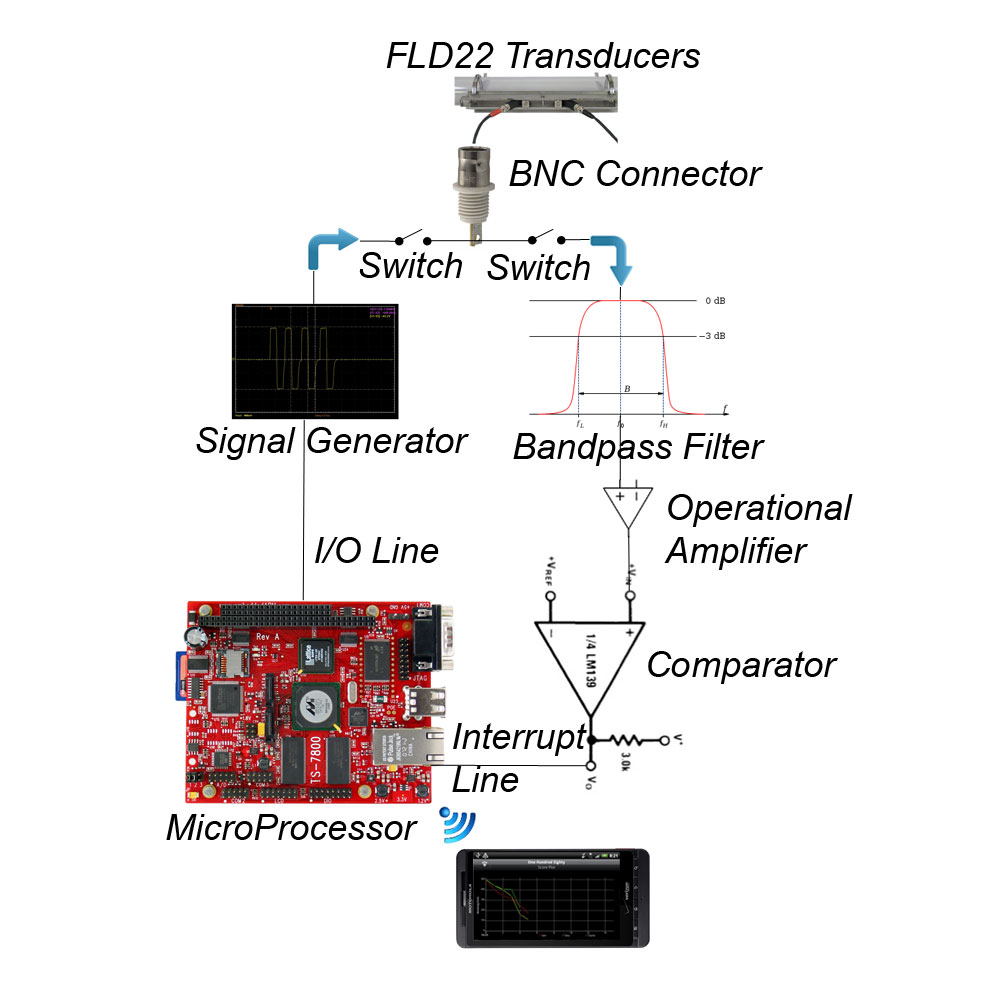 Operational Amplifier
Comparator
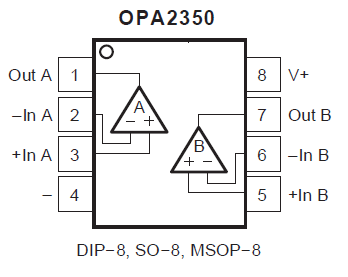 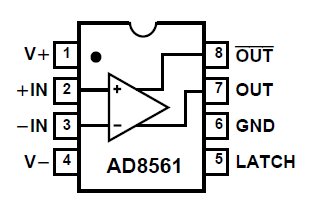 7 ns Propagation Delay at 5V
 Single Supply Operation: 3V to 10V
Wide Bandwidth: 38MHz
Simple non-inverting amplifier configuration used for op amp
 Comparator will be used to set off interrupt on microprocessor
4/12/2012
GE Oil and Gas
14
Scope of Project
Functional Diagram
Sensor Selection
Processing and Communication 
Theoretical Rationale
Mobile Application
Mounting and Housing Unit
Test Apparatus
Budget
Conclusion
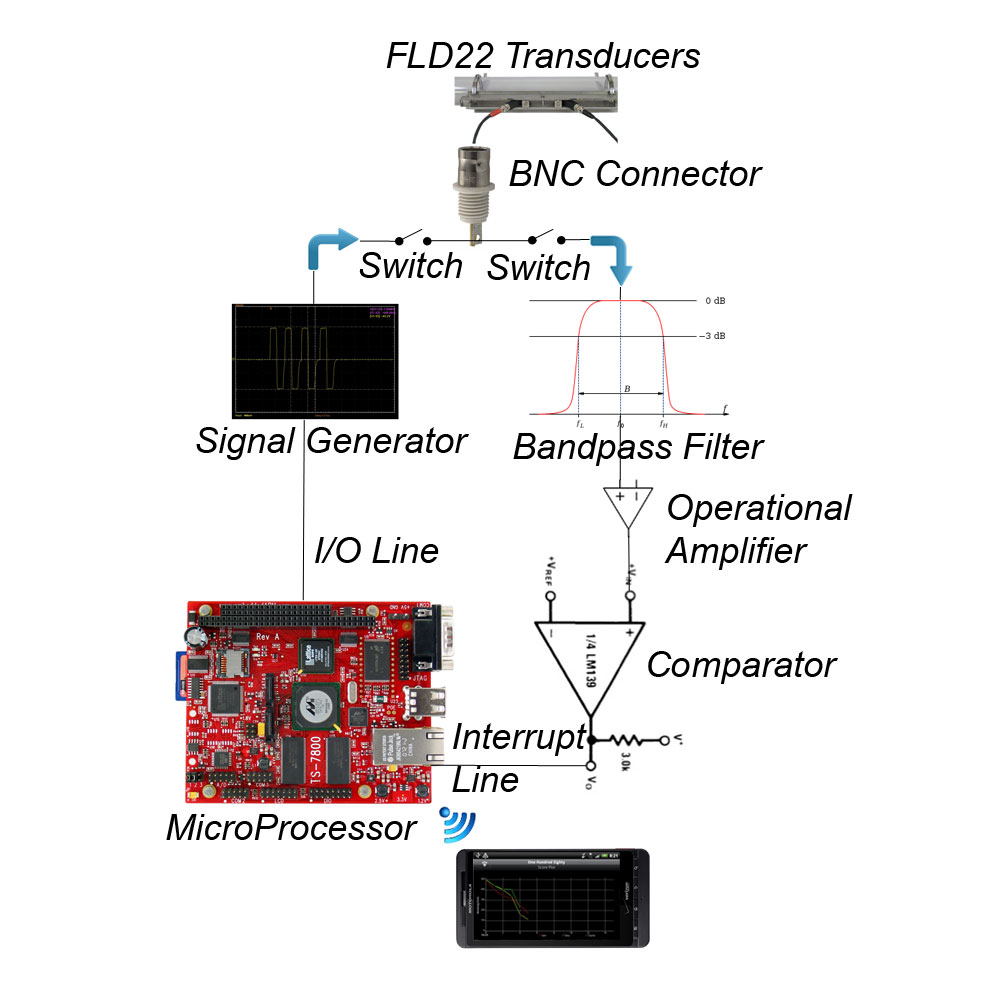 Data Acquisition Unit’s Processor
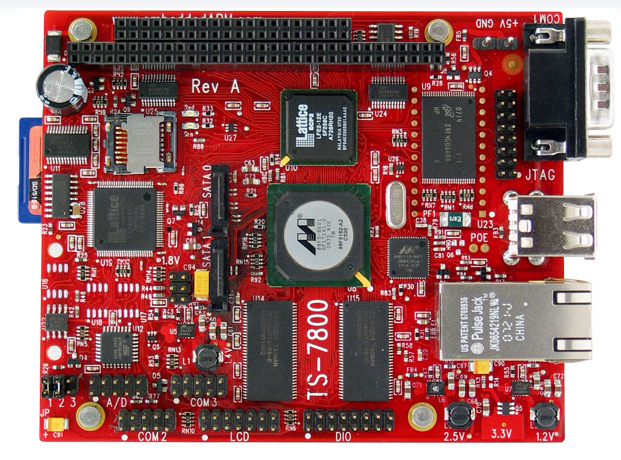 TS-7800 Single Board PC
500 MHz ARM9 CPU
 12,000 LUT programmable FPGA
 Runs Kernel 2.6 and Debian by default
4/12/2012
GE Oil and Gas
15
Kernel Module
Scope of Project
Functional Diagram
Sensor Selection
Processing and Communication 
Theoretical Rationale
Mobile Application
Mounting and Housing Unit
Test Apparatus
Budget
Conclusion
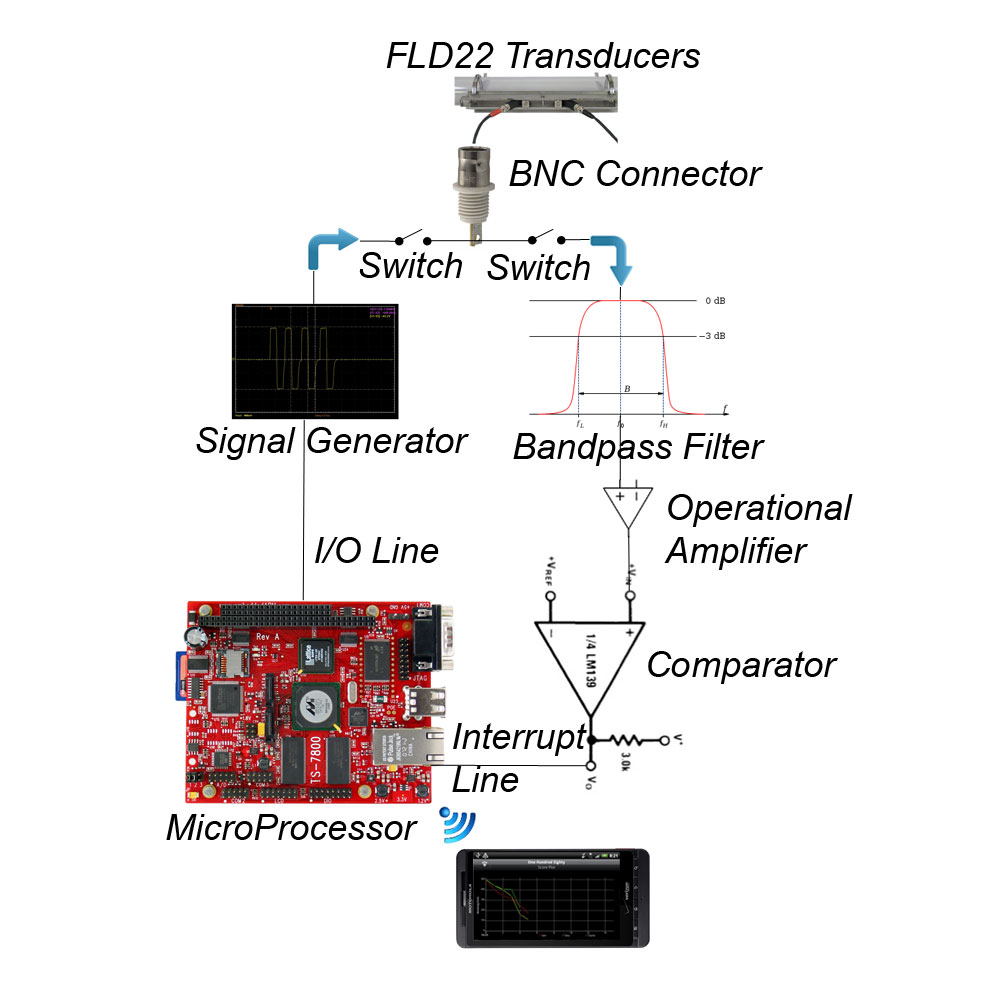 Set Pins for ISA and Correct Data Direction
  Set IRQs  
 Create & Run Thread.
Disable Interrupts
Send Burst & Stamp Time
Enable Interrupts
Did Interrupt Occur?
Y
N
Stamp Time
Send to Database for Phone Transfer
Are Both Interrupts Handled?
Calculate Transit Times
N
Y
4/12/2012
GE Oil and Gas
16
Scope of Project
Functional Diagram
Sensor Selection
Processing and Communication 
Theoretical Rationale
Mobile Application
Mounting and Housing Unit
Test Apparatus
Budget
Conclusion
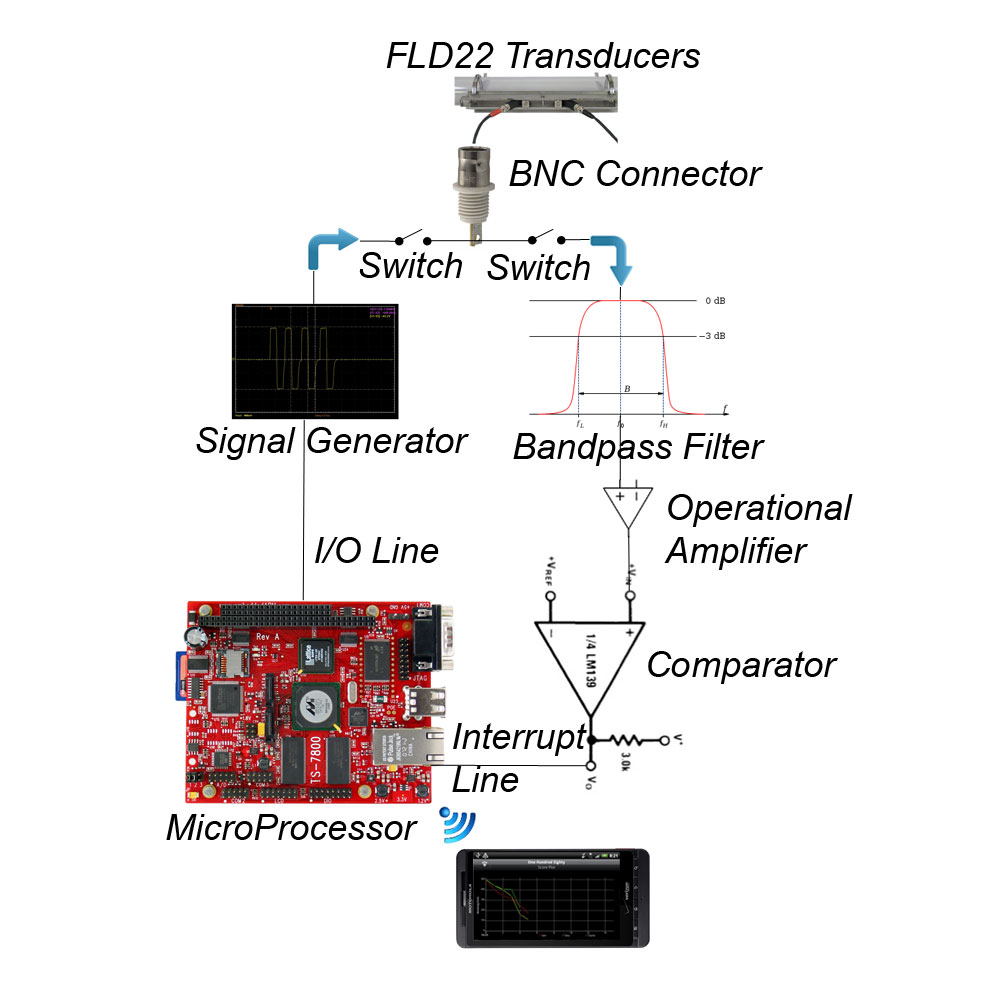 Communication To Phone
ThinkPenguin Wireless N USB Adapter
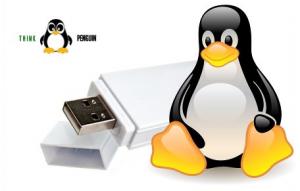 Data Transfer Rate -  Up to 300Mbps
 Security - WEP, WPA. WPA2, WPA-PSK/WPA2-PSK(TKIP/AES)
 Required custom kernel module for 2.6.34
 Driver was cross-compiled for ARM on separate Linux machine
4/12/2012
GE Oil and Gas
17
Scope of Project
Functional Diagram
Sensor Selection
Processing and Communication 
Theoretical Rationale
Mobile Application
Mounting and Housing Unit
Test Apparatus
Budget
Conclusion
Compressor Flow Characteristics
Need two key parameters
Volumetric flow rate
Velocity is measured
Pipe diameter is known, thus hydraulic cross-section
P-V Diagram
Needed to begin diagnosis
4/12/2012
GE Oil and Gas
18
Scope of Project
Functional Diagram
Sensor Selection
Processing and Communication 
Theoretical Rationale
Mobile Application
Mounting and Housing Unit
Test Apparatus
Budget
Conclusion
P-V Diagram
A-B:  Re-Expansion
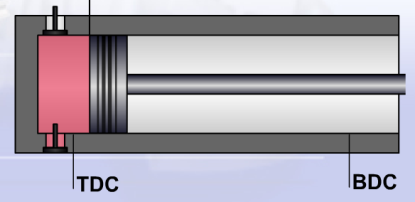 Pressure
D
B-C:  Gas Intake
A
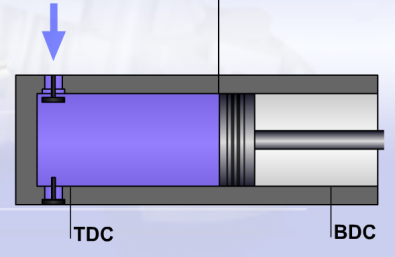 C
C-D:  Compression
B
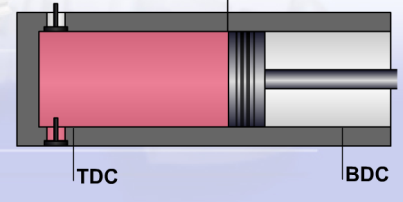 D-A:  Gas Discharge
Volume
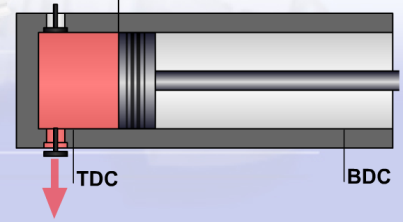 4/12/2012
GE Oil and Gas
19
Scope of Project
Functional Diagram
Sensor Selection
Processing and Communication 
Theoretical Rationale
Mobile Application
Mounting and Housing Unit
Test Apparatus
Budget
Conclusion
Calculating Pressure in Pipe
Pressure in P-V diagram is static pressure
Relationship between static pressures and temperatures in compressible fluid:




Ts and Ps:  temperature and static pressure in suction pipe near suction valve, respectively
Td and Pd:  temperature and static pressure in discharge pipe near discharge valve, respectively
Need ability to measure Ts, Td and Ps
Assume compressibility constant, γ = 1.4 (air)
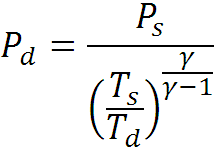 4/12/2012
GE Oil and Gas
20
Scope of Project
Functional Diagram
Sensor Selection
Processing and Communication 
Theoretical Rationale
Mobile Application
Mounting and Housing Unit
Test Apparatus
Budget
Conclusion
Pressure Drop in Pipe
Pressure drop in pipe between valve and pressure gauge:


Where:
f  = Darcy friction factor
L = distance between valve and pressure gauge
D = hydraulic diameter of pipe
ρ = density of the fluid
V = measured velocity of the fluid in the pipe
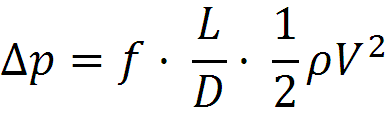 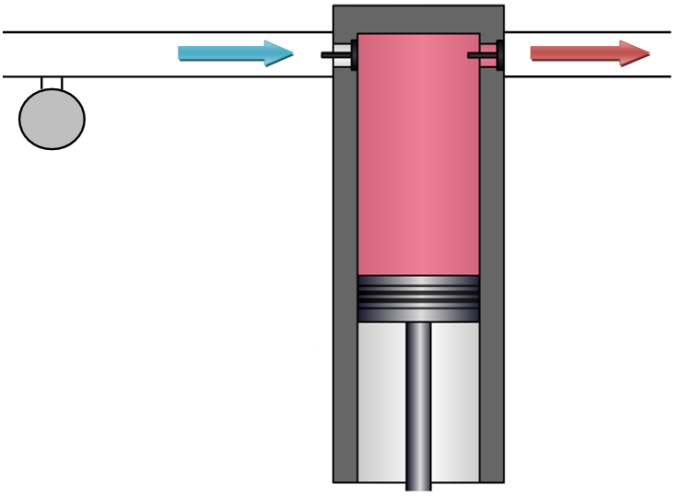 Suction
Discharge
Pressure gauge
4/12/2012
GE Oil and Gas
21
Scope of Project
Functional Diagram
Sensor Selection
Processing and Communication 
Theoretical Rationale
Mobile Application
Mounting and Housing Unit
Test Apparatus
Budget
Conclusion
Pressure Drop in Pipe
Darcy friction factor dependent on Reynolds Number:



µ = Dynamic viscosity of the fluid
When considering laminar vs. turbulent flow, difference in pressure drop is small
	- For turbulent cases that are close to laminar
So assume laminar flow:


No need for Moody charts
Preliminary diagnostic tool – no need for high precision
Much simpler for operator and App
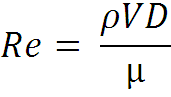 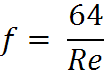 4/12/2012
GE Oil and Gas
22
Scope of Project
Functional Diagram
Sensor Selection
Processing and Communication 
Theoretical Rationale
Mobile Application
Mounting and Housing Unit
Test Apparatus
Budget
Conclusion
Pressure Drop in Pipe
Pressure drop in pipe resolves to:


Using common units:

L and D in inches, V in       , µ in

Thus, suction pressure:
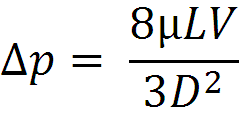 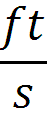 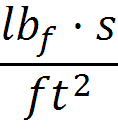 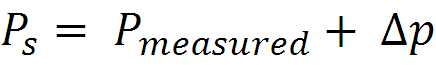 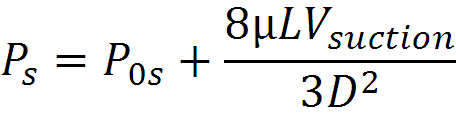 4/12/2012
GE Oil and Gas
23
Generating P-V Curve Volumes
Scope of Project
Functional Diagram
Sensor Selection
Processing and Communication 
Theoretical Rationale
Mobile Application
Mounting and Housing Unit
Test Apparatus
Budget
Conclusion
Nomenclature
B:  Bore diameter
L:  Stroke length
rc:  compression ratio
ω:  rotational speed (RPM)
TDC:  Top Dead Center
BDC:  Bottom Dead Center
Fixed values
Live values
A
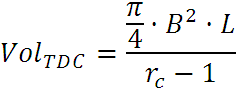 B
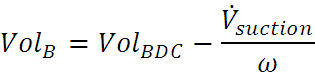 C
D
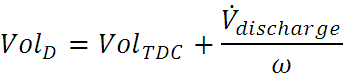 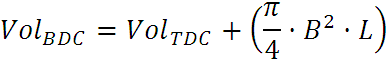 4/12/2012
GE Oil and Gas
24
Scope of Project
Functional Diagram
Sensor Selection
Processing and Communication 
Theoretical Rationale
Mobile Application
Mounting and Housing Unit
Test Apparatus
Budget
Conclusion
Mobile Application
Purpose of the app:
To collect data from Single Board PC
Store in database
Make calculations and display Flow Rate and PV graph
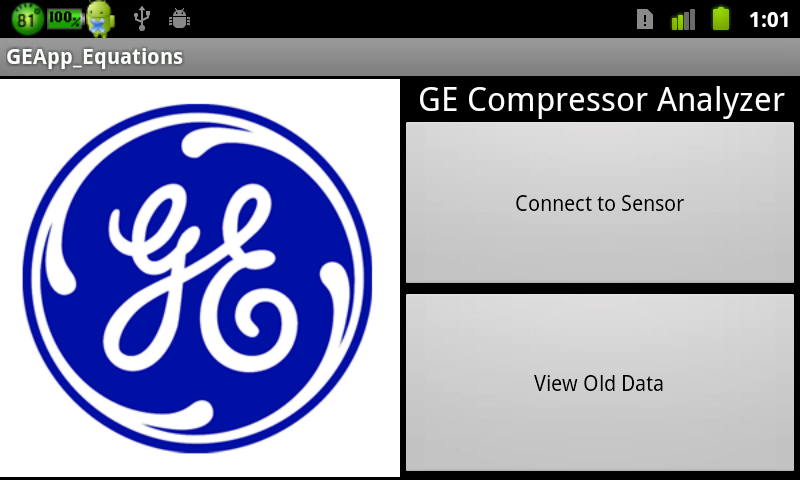 4/12/2012
GE Oil and Gas
25
Scope of Project
Functional Diagram
Sensor Selection
Processing and Communication 
Theoretical Rationale
Mobile Application
Mounting and Housing Unit
Test Apparatus
Budget
Conclusion
Graphical User Interface
App currently takes user inputs and graphs a PV plot
Inputs: Ts, Td, P0s, Ls, select pipe size, select fluid
Still perfecting equation implementations to make as accurate a graph as possible
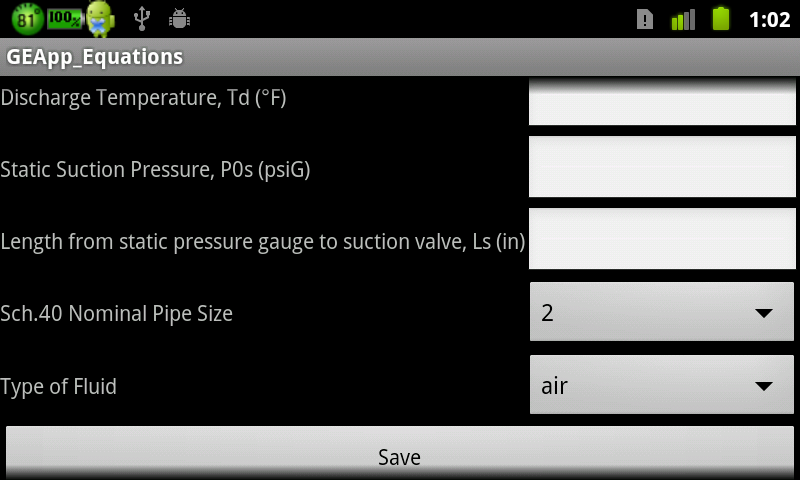 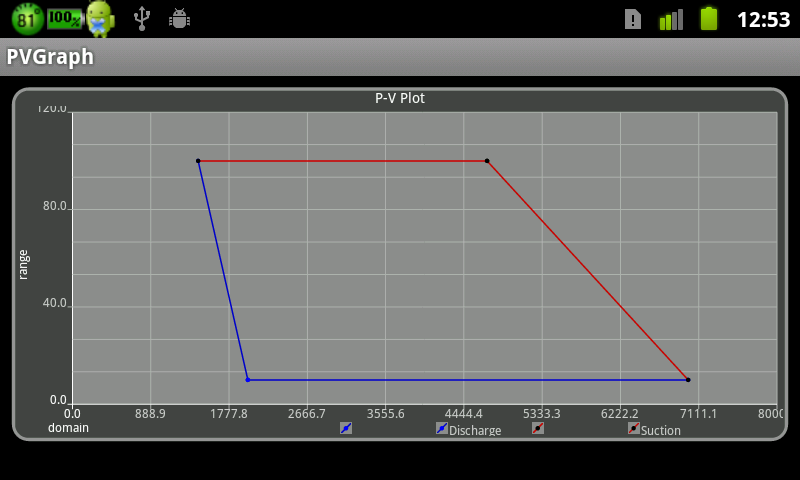 4/12/2012
GE Oil and Gas
26
Scope of Project
Functional Diagram
Sensor Selection
Processing and Communication 
Theoretical Rationale
Mobile Application
Mounting and Housing Unit
Test Apparatus
Budget
Conclusion
Current Implementation
To minimize user inputs, lookup tables were coded into the database 
					
Schedule 40 Pipe Sizes	Air Density Table
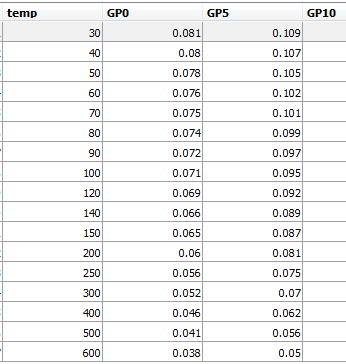 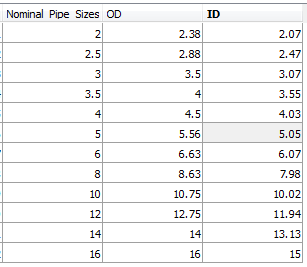 4/12/2012
GE Oil and Gas
27
Scope of Project
Functional Diagram
Sensor Selection
Processing and Communication 
Theoretical Rationale
Mobile Application
Mounting and Housing Unit
Test Apparatus
Budget
Conclusion
Future Implementation
Adding security measures when looking at old data
Sending data via email or web server when internet available
Adding lookup table of known compressor specs, so user inputs compressor model
4/12/2012
GE Oil and Gas
28
Scope of Project
Functional Diagram
Sensor Selection
Processing and Communication 
Theoretical Rationale
Mobile Application
Mounting and Housing Unit
Test Apparatus
Budget
Conclusion
Attaching: Mounting and Housing Unit
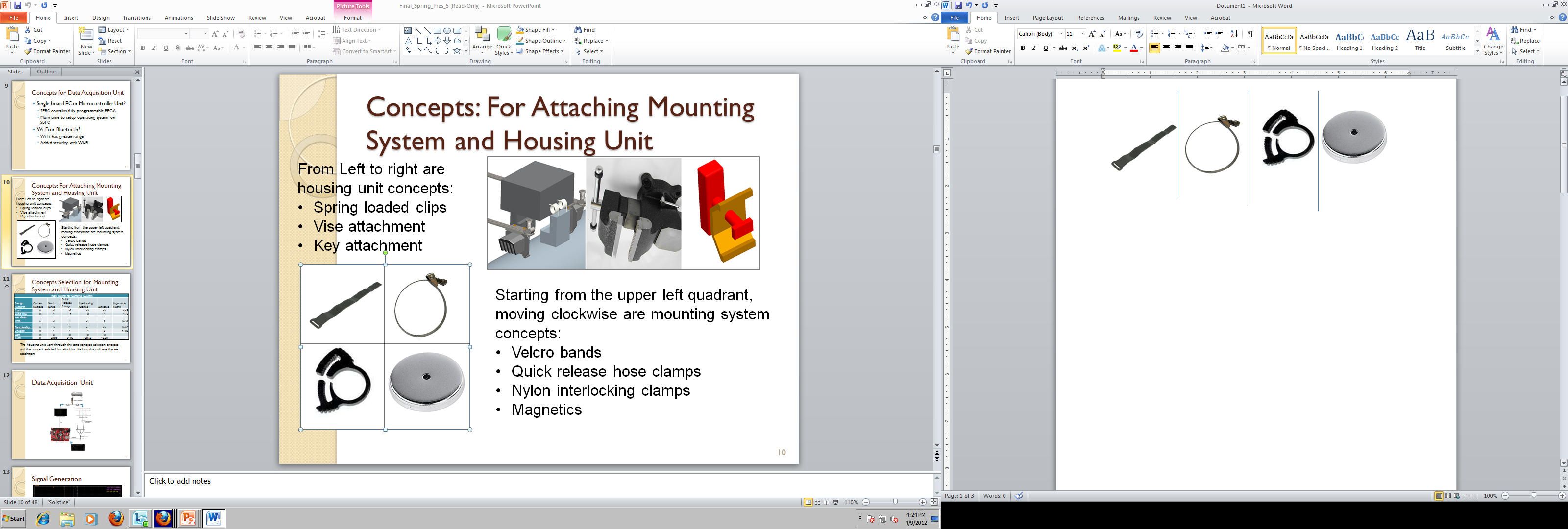 Velcro          Quick Release         Nylon             Magnetics
           Bands           Hose Clamps      interlocking
                                                              clamps
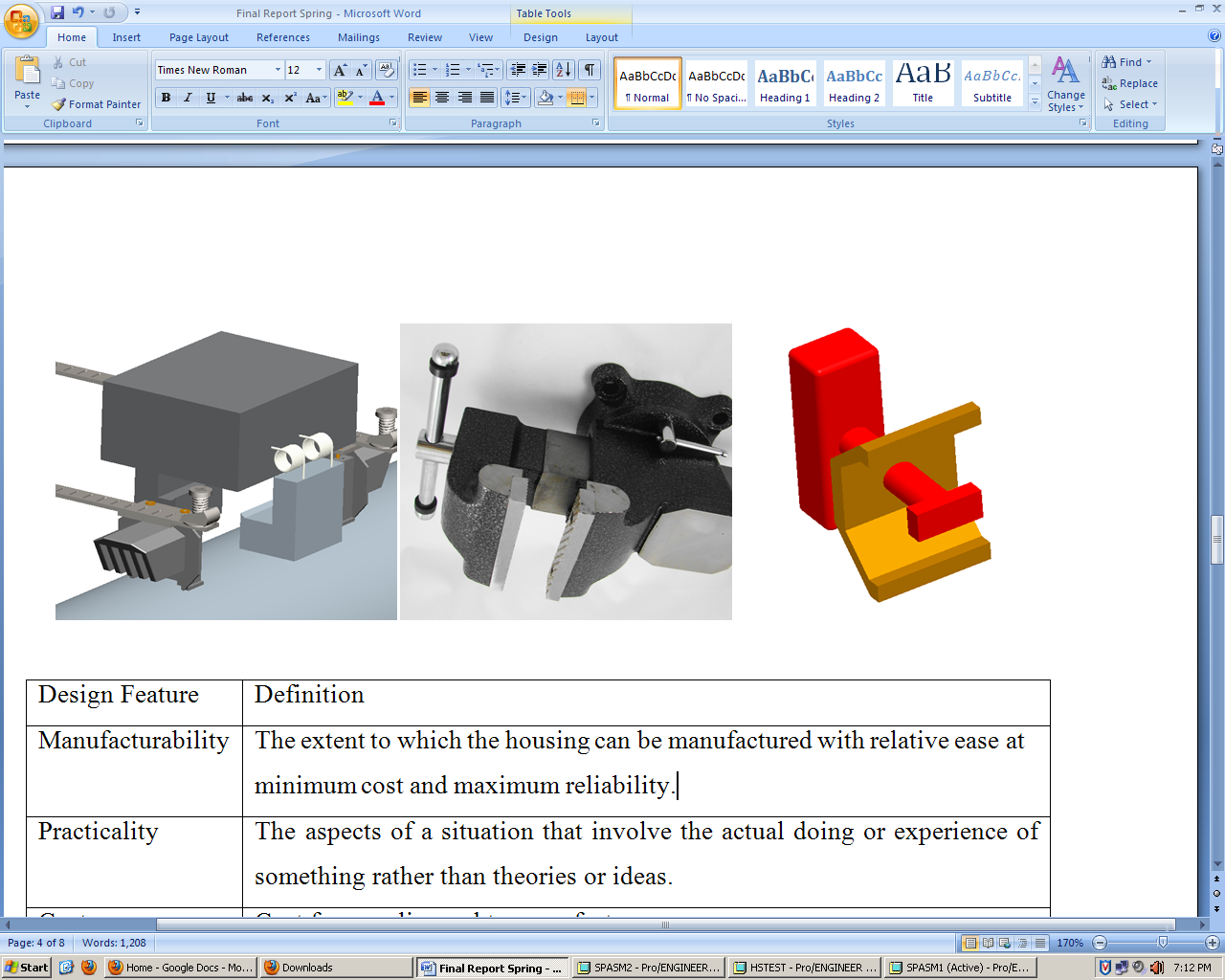 Spring                     Vise                          Key
             Loaded Clips            Attachment             Attachments
4/12/2012
GE Oil and Gas
29
Scope of Project
Functional Diagram
Sensor Selection
Processing and Communication 
Theoretical Rationale
Mobile Application
Mounting and Housing Unit
Test Apparatus
Budget
Conclusion
Concept Selection for Mounting and Housing Unit
Same process done with housing unit
4/12/2012
GE Oil and Gas
30
Scope of Project
Functional Diagram
Sensor Selection
Processing and Communication 
Theoretical Rationale
Mobile Application
Mounting and Housing Unit
Test Apparatus
Budget
Conclusion
Final Concept and Results: Mounting System
Quick Release
Clamp
Results
Satisfies customer requirement
Needed modification
Threaded holes needed to be unthreaded
Testing used two right sided clamping attachment
Steel Plates
Quick Release
Clamp
4/12/2012
GE Oil and Gas
31
Scope of Project
Functional Diagram
Sensor Selection
Processing and Communication 
Theoretical Rationale
Mobile Application
Mounting and Housing Unit
Test Apparatus
Budget
Conclusion
Final Concept and Results: Housing Unit
Final Concept
Aluminum
Has a ledge for bread boards (not shown)
Fan for cooling
Vents (Not shown)
Four legs 
Top
Results
Satisfies customer requirement
Needed modification
Needed longer legs
4/12/2012
GE Oil and Gas
32
Scope of Project
Functional Diagram
Sensor Selection
Processing and Communication 
Theoretical Rationale
Mobile Application
Mounting and Housing Unit
Test Apparatus
Budget
Conclusion
Constant Velocity Test Apparatus
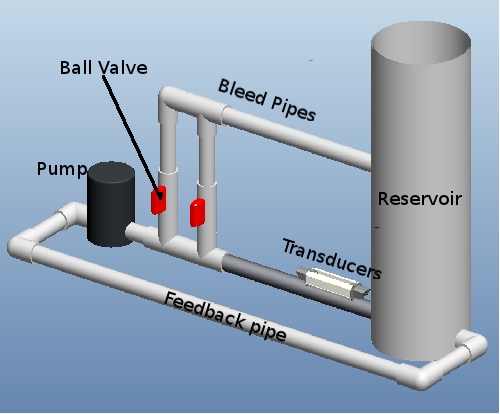 2 Ball Valves (3 total states)
Variac (for variable voltage output) at 3 voltages
30 minutes for steady state
4/12/2012
GE Oil and Gas
33
Scope of Project
Functional Diagram
Sensor Selection
Processing and Communication 
Theoretical Rationale
Mobile Application
Mounting and Housing Unit
Test Apparatus
Budget
Conclusion
Flow Apparatus Calibration
Change in velocity due to opened ball valves
Change in velocity due to supply voltage level (valves closed)
Change in velocity due to ball valves and supply voltage level
4/12/2012
GE Oil and Gas
34
Scope of Project
Functional Diagram
Sensor Selection
Processing and Communication 
Theoretical Rationale
Mobile Application
Mounting and Housing Unit
Test Apparatus
Budget
Conclusion
Budget
4/12/2012
GE Oil and Gas
35
Signal Burst Proof
Scope of Project
Functional Diagram
Sensor Selection
Processing and Communication 
Theoretical Rationale
Mobile Application
Mounting and Housing Unit
Test Apparatus
Budget
Conclusion
Downstream
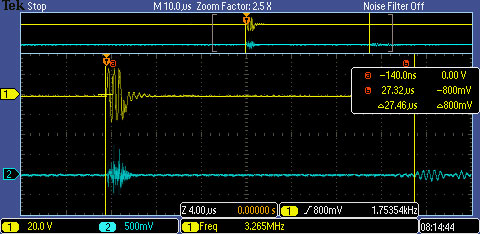 ∆27.46µs
Upstream
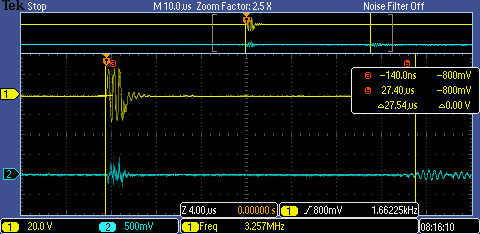 ∆27.54µs
4/12/2012
GE Oil and Gas
36
Data Acquisition Results
Scope of Project
Functional Diagram
Sensor Selection
Processing and Communication 
Theoretical Rationale
Mobile Application
Mounting and Housing Unit
Test Apparatus
Budget
Conclusion
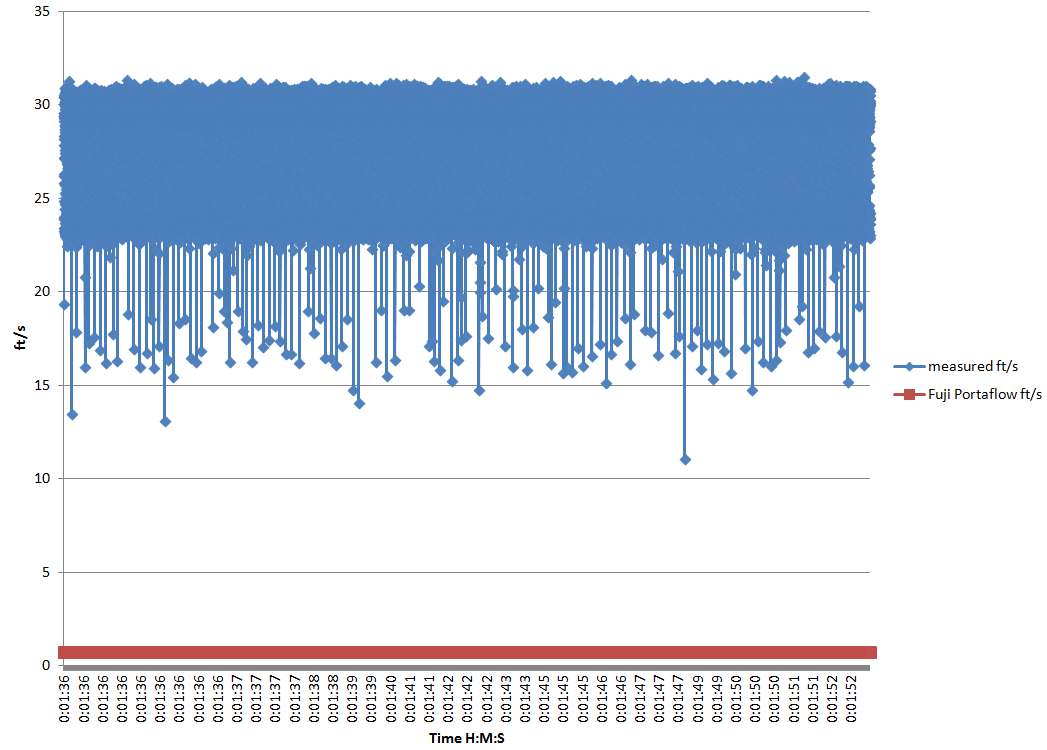 ~5000 measurements per second 
 Measurements taken on same setup
 Measured data fairly consistent but off by quite a bit, believed to be caused by spikes in the supply
4/12/2012
GE Oil and Gas
37
Data Acquisition Results
Scope of Project
Functional Diagram
Sensor Selection
Processing and Communication 
Theoretical Rationale
Mobile Application
Mounting and Housing Unit
Test Apparatus
Budget
Conclusion
Average t Values From Previous Graph
After accounting for propagation delay through circuitry, t up appears to be a valid value when comparing to signal burst proof scope shots   

35.48µs- 27.46µs=propagation delay of circuitry (to be later accounted for in calibration)
      
 From analyzing the circuit, supply spikes may be setting off the comparator too early for t down (each up and down are on different circuitry with same components)

 Solution for proof: Use ∆t value (80 ns) obtained from signal burst proof scope shots along with measured t up value to obtain velocities
4/12/2012
GE Oil and Gas
38
Data Acquisition Results
Scope of Project
Functional Diagram
Sensor Selection
Processing and Communication 
Theoretical Rationale
Mobile Application
Mounting and Housing Unit
Test Apparatus
Budget
Conclusion
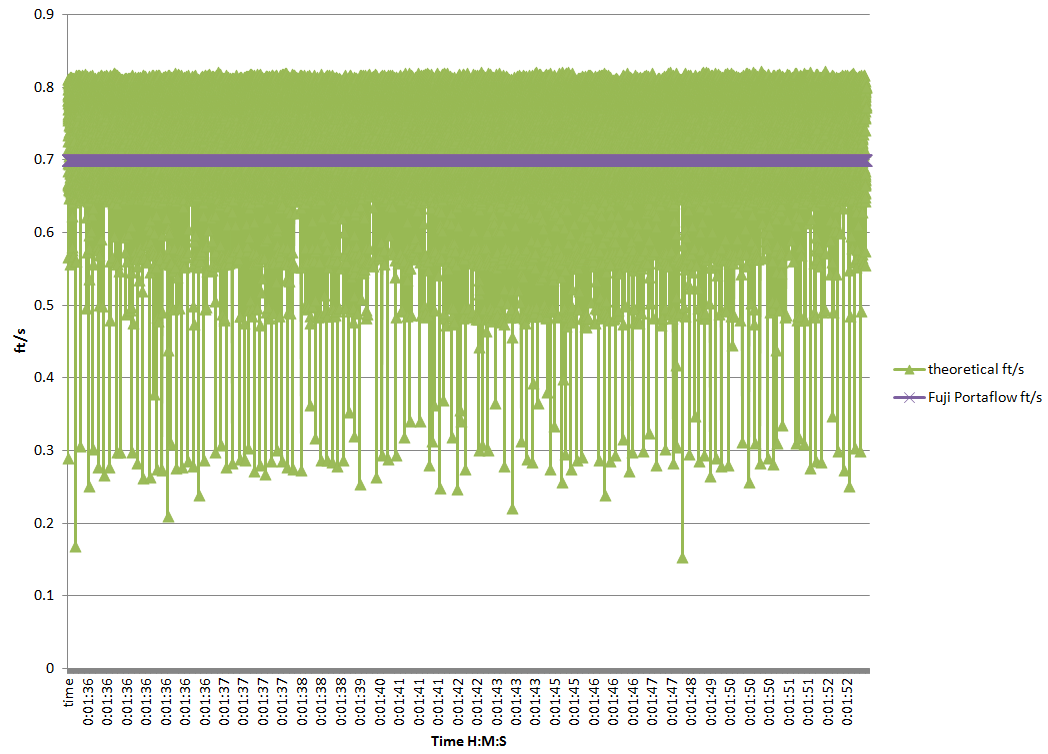 Used measured t up value along with ∆t  value obtained from signal burst scope shots
 Average percent error of 10.28%
4/12/2012
GE Oil and Gas
39
Scope of Project
Functional Diagram
Sensor Selection
Processing and Communication 
Theoretical Rationale
Mobile Application
Mounting and Housing Unit
Test Apparatus
Budget
Conclusion
Conclusions
Achievements
Future Improvements
Instruments mount in roughly 2 minutes
Signal is generated and received successfully
Measurements accurate to 2 ns with use of the 500 MHz CPU timer
~5000 measurements per second
Flow rate displayed real-time
P-V curve successfully plots live in the App
Enclosure protects electronics, cooling fan works
Housing could be made of lighter material (polymer, fiberglass, etc)
Power supply (battery) needed, currently using lab’s variable DC supply
Diagnose spikes in supply
Finalize Wi-Fi connection between SBPC and phone
Solder circuitry to euro card so that it may be secured within housing
Re-calibrate electronics to obtain less percent error in measurements
4/12/2012
GE Oil and Gas
40
Scope of Project
Functional Diagram
Sensor Selection
Processing and Communication 
Theoretical Rationale
Mobile Application
Mounting and Housing Unit
Test Apparatus
Budget
Conclusion
Questions?
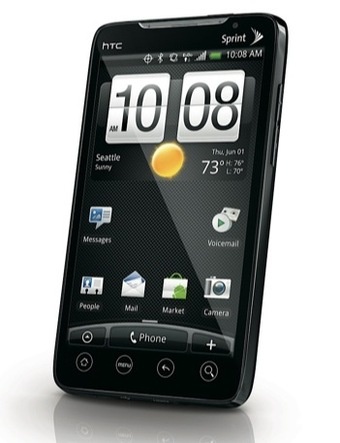 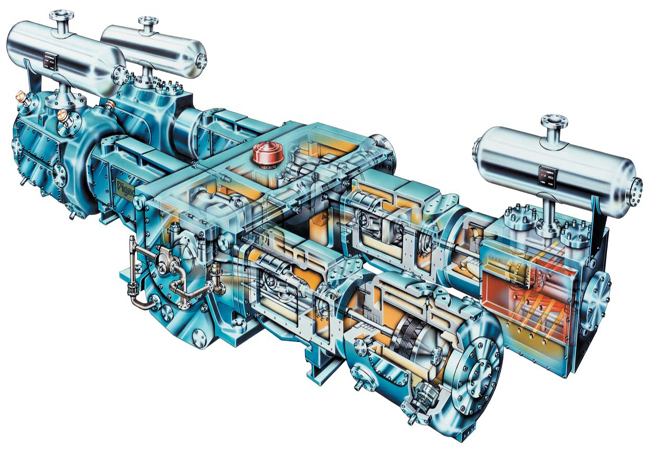 4/12/2012
GE Oil and Gas
41
Scope of Project
Functional Diagram
Sensor Selection
Processing and Communication 
Theoretical Rationale
Mobile Application
Mounting and Housing Unit
Test Apparatus
Budget
Conclusion
Supplementary Information
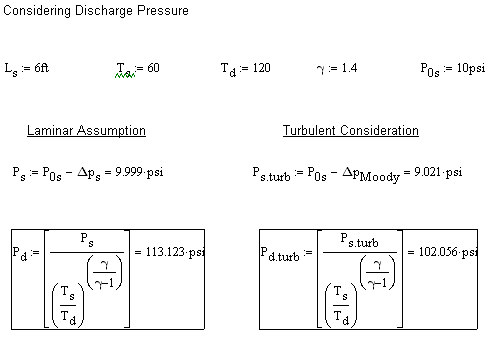 Conclusion:
May be useful for future design teams to explore, but not critical for initial development
4/12/2012
GE Oil and Gas
42
Scope of Project
Functional Diagram
Sensor Selection
Processing and Communication 
Theoretical Rationale
Mobile Application
Mounting and Housing Unit
Test Apparatus
Budget
Conclusion
Moody Chart
4/12/2012
GE Oil and Gas
43